Figure 1. Conceptual model of International Classification of Functioning, Disability, and Health.
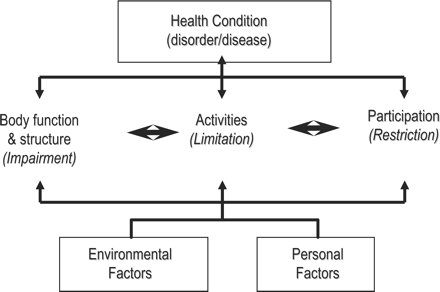 J Pediatr Psychol, Volume 32, Issue 6, July 2007, Pages 643–654, https://doi.org/10.1093/jpepsy/jsl054
The content of this slide may be subject to copyright: please see the slide notes for details.
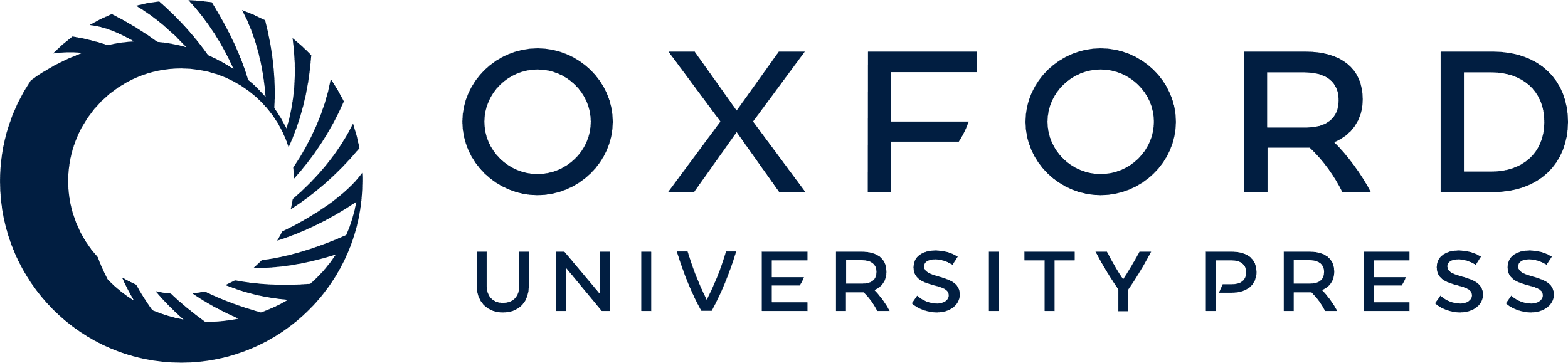 [Speaker Notes: Figure 1. Conceptual model of International Classification of Functioning, Disability, and Health.


Unless provided in the caption above, the following copyright applies to the content of this slide: Copyright © 2007 by the Ambulatory Pediatric Association, published by Elsevier Inc.]
Figure 2. Functional problems associated with attention-deficit/hyperactivity disorder using the International ...
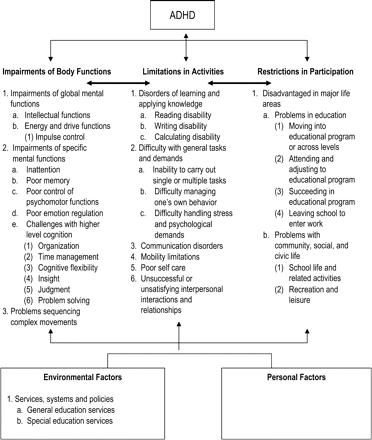 J Pediatr Psychol, Volume 32, Issue 6, July 2007, Pages 643–654, https://doi.org/10.1093/jpepsy/jsl054
The content of this slide may be subject to copyright: please see the slide notes for details.
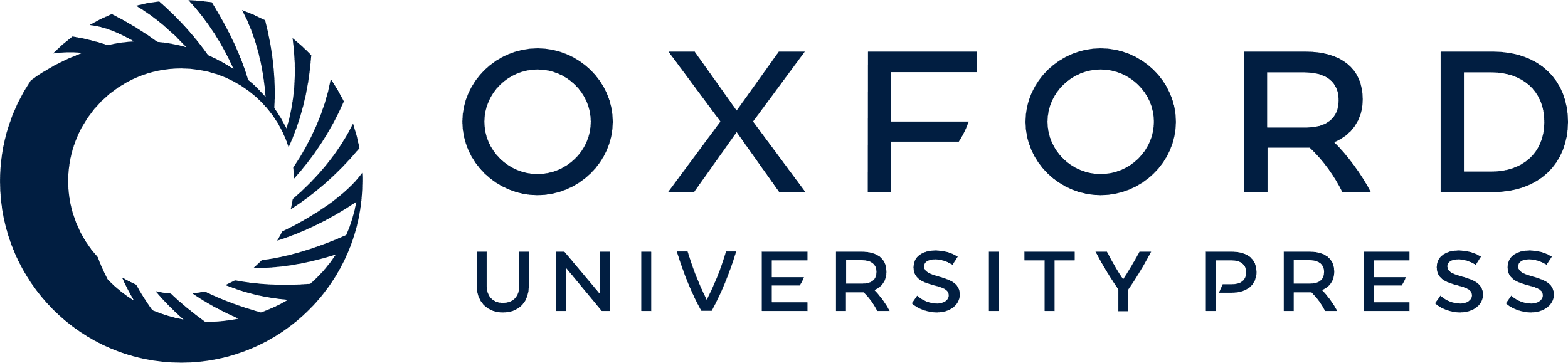 [Speaker Notes: Figure 2. Functional problems associated with attention-deficit/hyperactivity disorder using the International Classification of Functioning, Disability, and Health conceptual model.


Unless provided in the caption above, the following copyright applies to the content of this slide: Copyright © 2007 by the Ambulatory Pediatric Association, published by Elsevier Inc.]